Федеральное государственное бюджетное образовательное учреждение 
высшего образования "Красноярский государственный медицинский университет имени профессора В.Ф. Войно-Ясенецкого"
Министерства здравоохранения Российской Федерации
Фармацевтический колледж
Миокардиальные белки
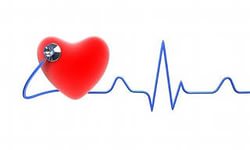 Разработал: Перфильева Г.В.
По мере гибели кардиомиоциты высвобождают в кровоток огромное количество биологически активных веществ, в том числе внутриклеточные ферменты: АСТ, КК, ЛДГ, 
а также ряд специфических белков: миоглобин, тропонины Ти I.
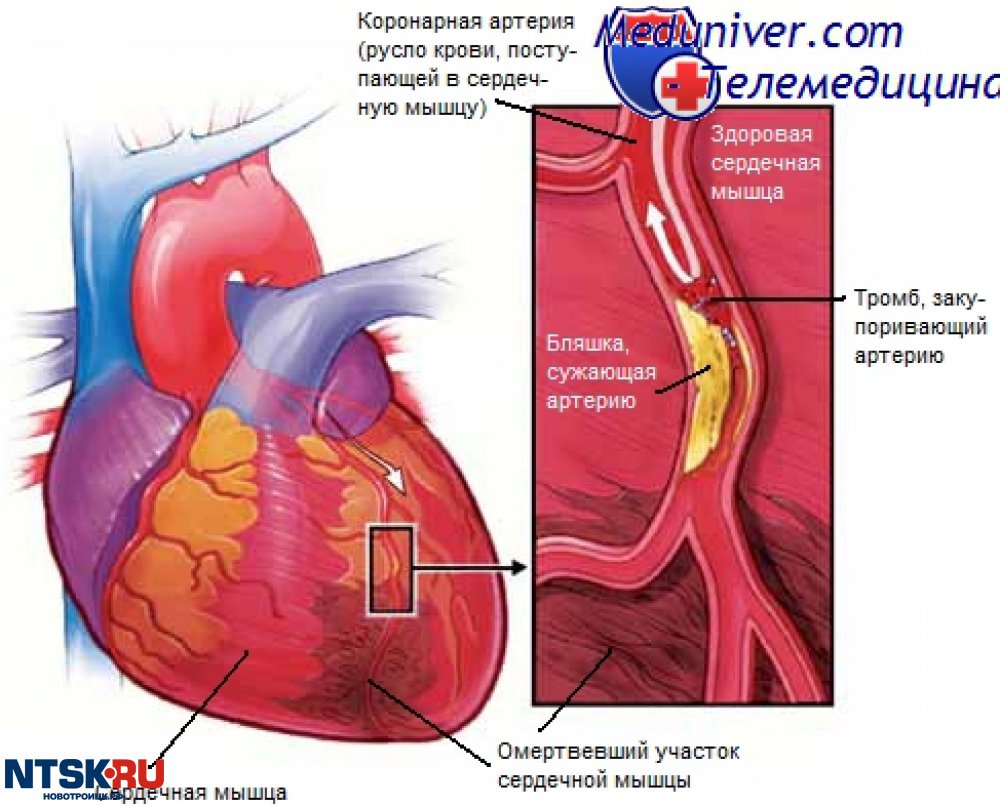 Биомаркеры некроза миокарда
Динамика изменений миокардиальных макеров при инфаркте миокарда
Рекомендации NACBLM по использованию биохимических маркеров для диагностики инфаркта миокарда (2008 г.)

Биомаркеры некроза миокарда следует измерять у всех пациентов с клинической картиной, характерной для ОКС.
Кардиальный тропонин является предпочтительным маркером при диагностике ИМ. Если его измерение невозможно, приемлемая альтернатива – измерение КК МВ.
Кровь для тестирования следует собирать при поступлении пациента в больницу и спустя 6–9 часов.
У пациентов, поступающих в пределах 6 часов после появления симптомов, возможно измерение раннего маркера некроза миокарда в дополнение к кардиальному тропонину – миоглобин.
Общую КК, активность КК МВ, АСТ, ЛДГ, ГБДГ не рекомендуется измерять в качестве биомаркера при диагностике ИМ.
Мозговой натрийуретический пептид (NT-proBNP)
Является регулятором водно-солевого обмена в организме и регуляции кровяного давления. 
Синтезируются кардиомиоцитами в желудочках сердца.
 показания к применению: подтверждение диагноза сердечной недостаточности, уточнение причин остро возникшей одышки, оценка состояния больных с сердечной недостаточностью и контроль лечения.
NT-proBNP  - 
показатель в диагностике сердечной недостаточности

после начала ИМ концентрация быстро возрастает и достигает пика через 24 часа.

пиковая концентрация пропорциональна размеру ИМ.
Преимущества определения NT–pro BNP перед BNP
Диагностическая ценность определения уровеня NT–pro BNP
Высокоспецифический маркер наличия и степени тяжести миокардиальной дисфункции;
Надежный предиктор прогноза при сердечной недостаточности;
Может использоваться для мониторинга лечебного эффекта
Потенциальные возможности использования NT–pro BNP
Разработка индивидуального курса реабилитации после острого инфаркта миокарда;
Наблюдение за пациентами со стенокардией (параллельное определение Тропонина);
Предоперационный мониторинг;
Ранняя диагностика сердечной недостаточности у больных СД и заболеваниями щитовидной железы;
Тропонин
это белок, являющийся одним из компонентов сократительного контрактильного аппарата поперечно-полосатых мышц, позволяющий мышечным волокнам актина и миозина скользить относительно друг друга.
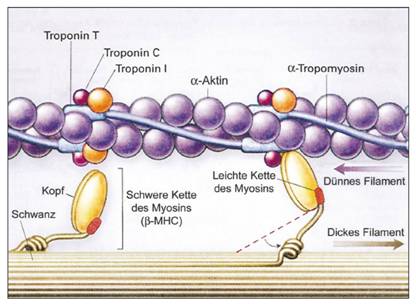 Тропонин Т (молекулярный вес 39,7 кД) обеспечивает связь тропонинового комплекса с волокнами тропомиозина.
Тропонин С (молекулярный вес 18кД) связывается с ионами кальция, концентрация которых повышается в клетках после деполяризации клеточной мембраны, вызывая сокращение мышечных волокон. 
Тропонин I (молекулярный вес 22,5 кД) подавляет сократительный акт во время восстановительной фазы
Изоформа Тропонина Т, специфическая для сердечных мышц, в эмбриональный период развития присутствует также в скелетных мышцах.
 Сердечная изоформа Тропонина I обнаружена только в сердечных мышцах, что говорит о её абсолютной кардиоспецифичности.
 При ишемическом повреждении клеток миокарда тропониновый комплекс распадается, и молекулы тропонина попадают в кровь - через 3-4 часа после случившегося, концентрацию тропонинов в крови можно измерить современными лабораторными методами.
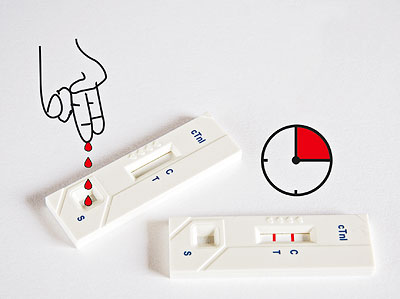 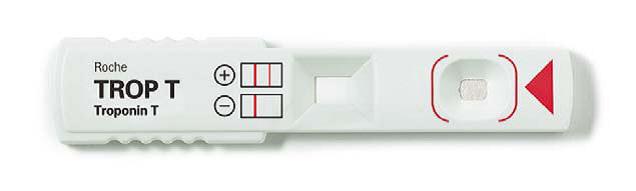 Миокардиальные белки (тропонины Т и I) имеют почти абсолютную специфичность для ткани миокарда, высокую чувствительность, что позволяет выявлять даже микроскопические участки повреждения миокарда.
Белоксвязывающий жирные кислоты - h-FABP
Сердечная изоформа - это небольшой белок 132 АК, 
молекулярная масса около 14858 Да, 
нейтральный цитозольный белок,
 отвечающий за транспорт жирных кислот внутри клетки. 

Норма <120 нг/мл
Преимущества h-FABP как маркера некроза клеток сердца:
небольшая молекулярная масса 
локализация в цитоплазме, - раннее появление в кровяном русле больных;
высокая концентрация в клетках сердца, - значительное увеличение концентрации по сравнению с нормальным содержанием в крови; 
наличие кардиоспецифичной изоформы.
Концентрация FABP в сыворотке крови не зависит от времени суток и  не меняется с возрастом. 
Изменение концентрации h-FABP в крови больного наблюдается через 1–3 часа после появления симптомов заболевания, достигая максимума (до 300 нг/мл)   через 6–8 часов, после чего в течение 12-24 часов возвращается к нормальной концентрации.
Недостаток использования h-FABP в качестве диагностического маркера инфаркта миокарда:

сравнительно низкая (по сравнению с тропонинами) кардиальная специфичность
 
меньшее диагностическое окно (1-24 часа после возникновения болей в груди)
Иммунохроматографические тест-системы позволяют выявить в крови сердечный БСЖК в течение 10-20 минут.
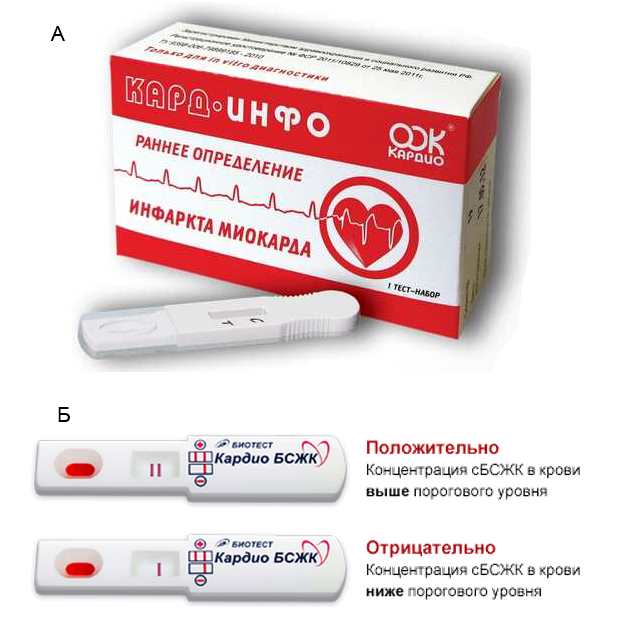 Миоглобин
гемсодержащий хромопротеид; 
легкая цепь миозина  
масса 17,6 кДа. 
транспортирует кислород в скелетные мышцы и миокард 
связывается с белками крови; 
при повреждении миокарда и скелетных мышц быстро попадает в кровь, затем быстро удаляется почками. 
Норма 40-60 мкг/л
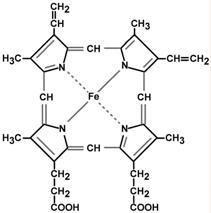 Повышение уровня белка в крови наблюдается через 2-3 ч после появления боли при ИМ и сохраняется 2-3 суток. 
Возрастание миоглобина в первые 2 ч выявляется у 50%, к 5-му часу – у 100% больных с ИМ. 
Уровень миоглобина при ИМ может повышаться в 4-10 раз и более и зависит от площади повреждения миокарда. 
Нормализация уровня миоглобина отмечается у больных с ИМ на 2-3 сутки.
Миоглобин является цитозольным белком, поэтому он повышается в крови первым
При развитии осложнений ИМ уровень миоглобина остается повышенным более 3 суток. 
Повторные повышения уровня миоглобина в крови на фоне уже начавшейся нормализации могут свидетельствовать о расширении зоны ИМ или образовании новых некротических очагов
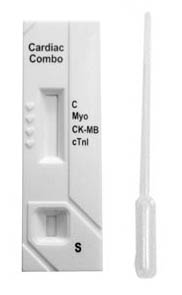 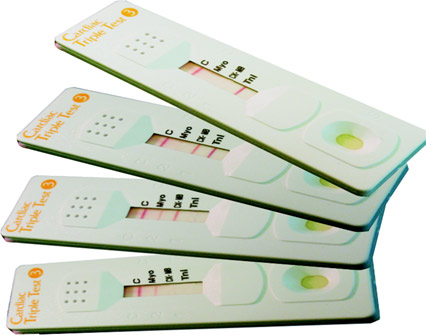 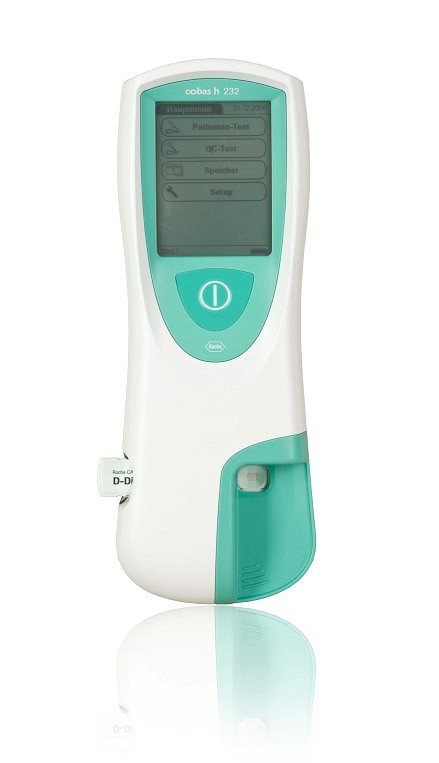 Прибор cobas h 232
предназначен для иммунологического количественного определения маркеров повреждения миокарда, сердечной недостаточности и венозного тромбоза
Особенности cobas h 232:
количественное определение миоглобина, тропонина Т, CK-MB, Д-димера и NT pro BNP
материал – гепаринизированная венозная кровь.
 время анализа (от 10 до 15 минут с
Анализатор Triage MeterPlus (Biosite) США
Портативный иммунофлуоресцентный прибор для быстрого определения маркеров неотложных состояний при сердечно-сосудистых заболеваниях
Может использоваться как в лабораторных, так и в амбулаторных условиях, непосредственно около пациента
Перечень определяемых маркеров: 
CK-MB
 Миоглобин 
Тропонин I 
BNP 
D-димер
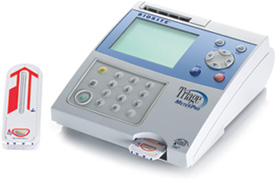 Контрольные вопросы
1.Перечислите современные кардиомаркеры,укажите их референтные значения
2.Назовите биомаркер  сердечной недостаточности
3. Укажите что является предпочтительным маркером ОИМ согласно рекомендации NACBLM 
4. Назовите кардиомаркер, содержание которого наблюдается уже через 1–3 часа после появления симптомов заболевания
5. Назовите кардиомаркер уровень которого зависит от площади повреждения миокарда
Спасибо за внимание!
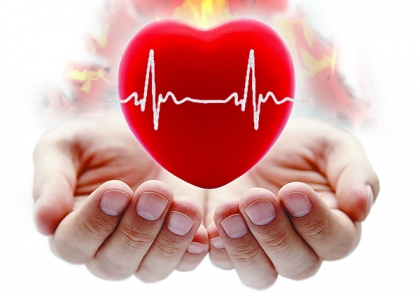